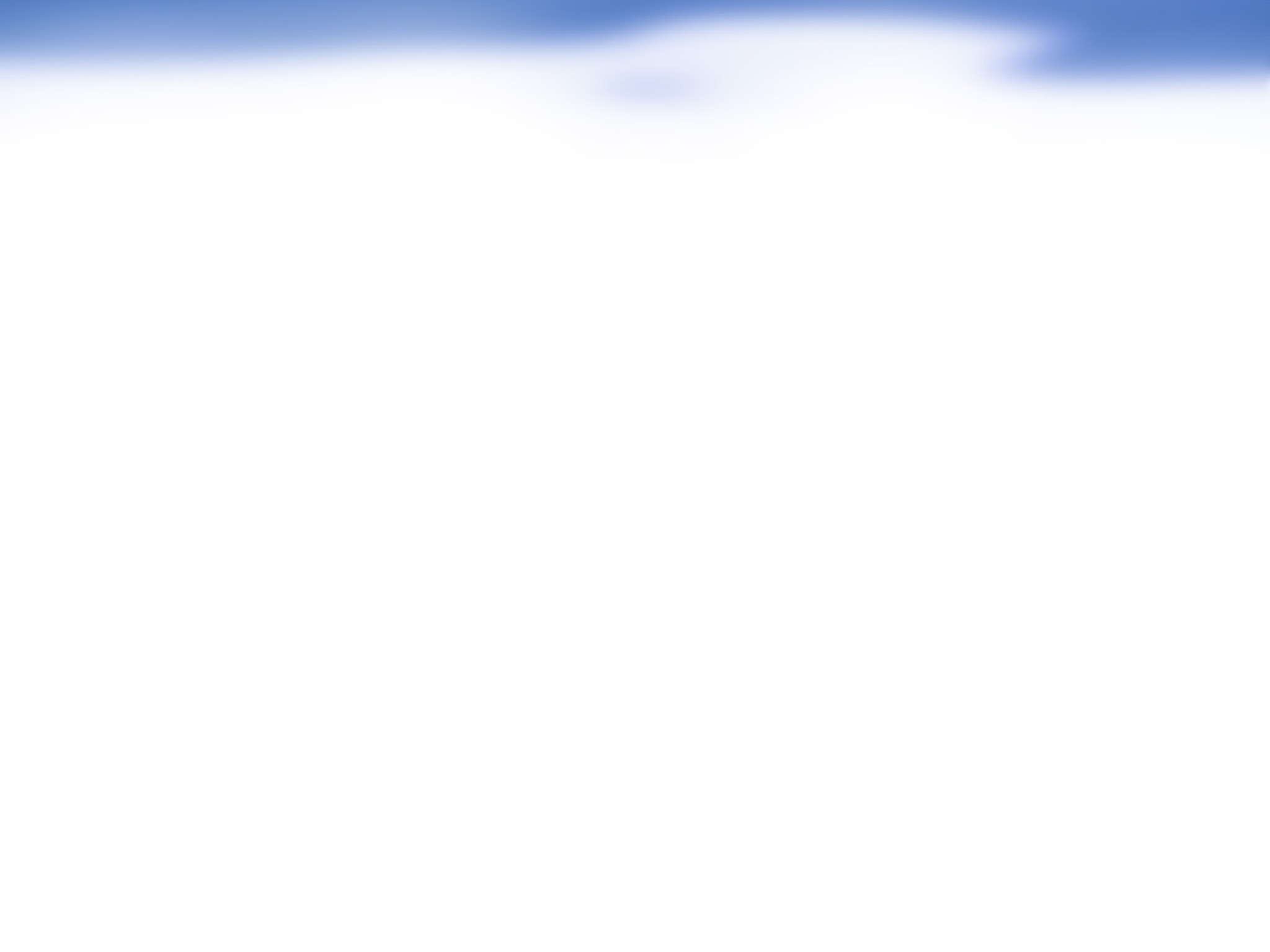 3-13: Večnamenski projekt ureditve Ljubljanice na območju širšega centra Ljubljane / Širca, A., Fatur, M., Ciuha, D., Povž, M.
POVZETKI:
Pripravljen je večnamenski projekt ureditve Ljubljanice v centru Ljubljane (faza koncepta)
Predlagani so energetska izraba (do 7 GWh), krožna plovna pot, prehodnost vseh pregrad za ribe, razvoj prostora in dodatni sinergijski vplivi
Stališča in usklajevanja soglasodajalcev so bila iskana že v najzgodnejši fazi projekta
Projekt ima dobre možnosti za realizacijo zaradi sočasnega izpolnjevanja ciljev čiste energije, urbane mobilnosti in ekologije
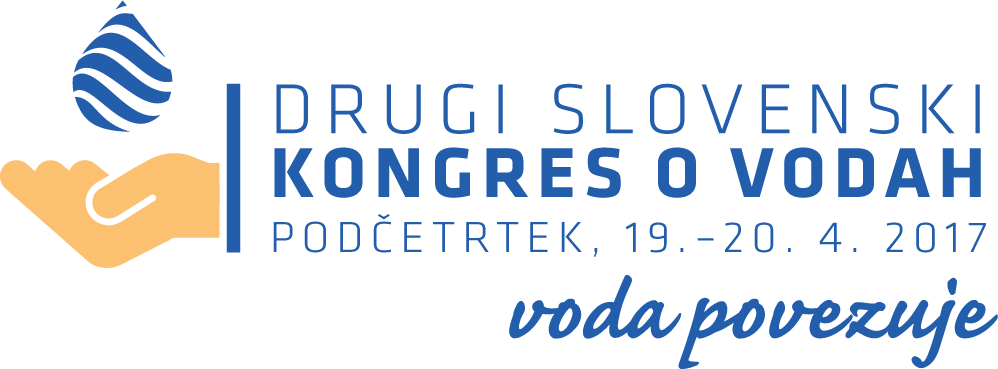 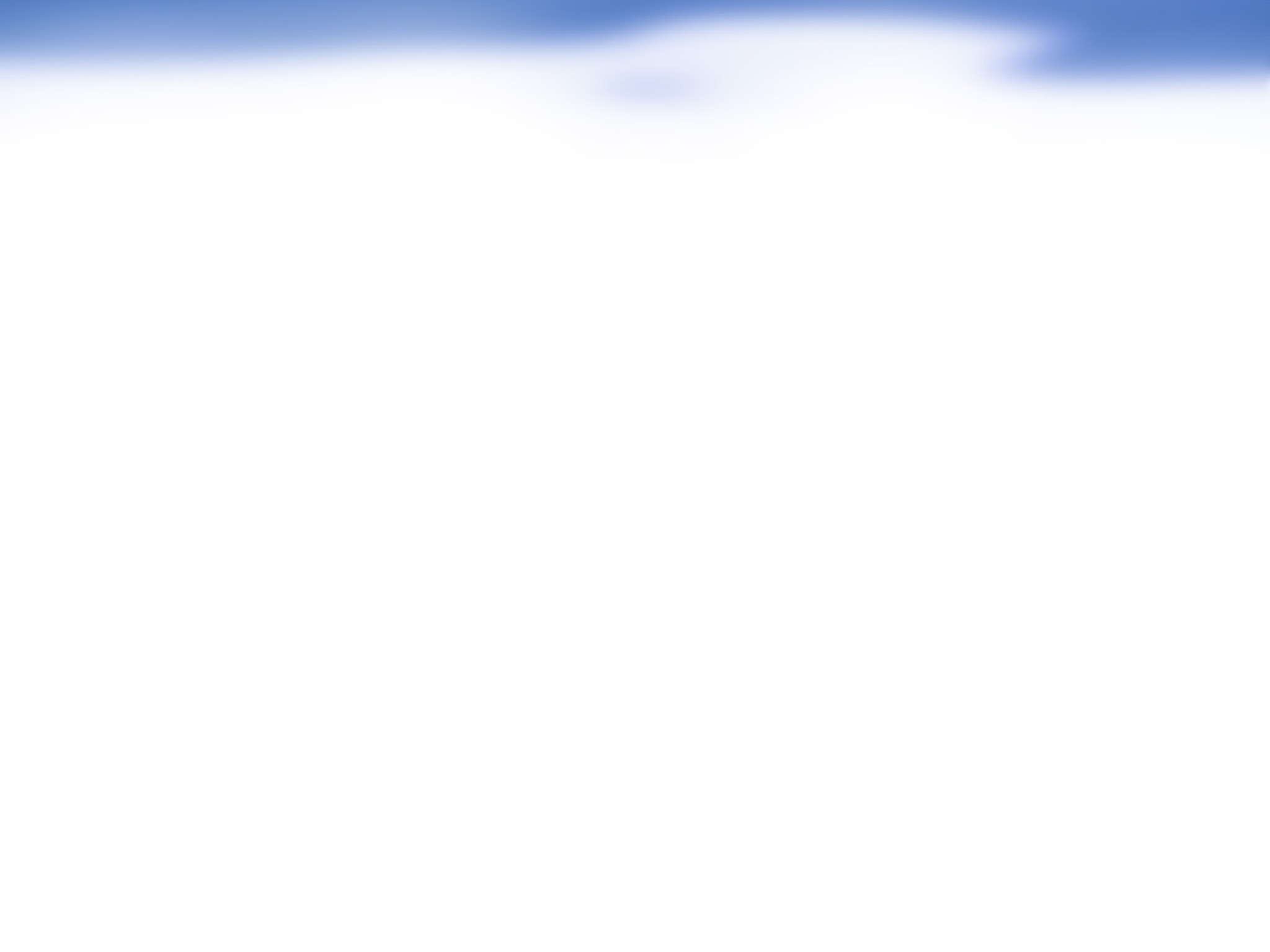 3-13: Večnamenski projekt ureditve Ljubljanice na območju širšega centra Ljubljane / Širca, A., Fatur, M., Ciuha, D., Povž, M.
PREDLOGI ZA RAZPRAVO:
Predlog projekta predstavlja dober primer večnamenske rabe vode in prostora
Poleg novih vsebin projekt rešuje tudi problem vzdrževanja in dotrajanosti VG objektov (Gruberjev prekop, Ambrožev trg) ter prehodnosti pregrad za ribe
Za dosego sinergijskih učinkov je nujno sodelovanje MO Ljubljana in države ter vseh ostalih deležnikov
S strani države je bil izkazan načelen interes za sodelovanje pri zagotavljanju hidravlične funkcije pregrad, manj pa za zagotavljanje prehodnosti za ribe
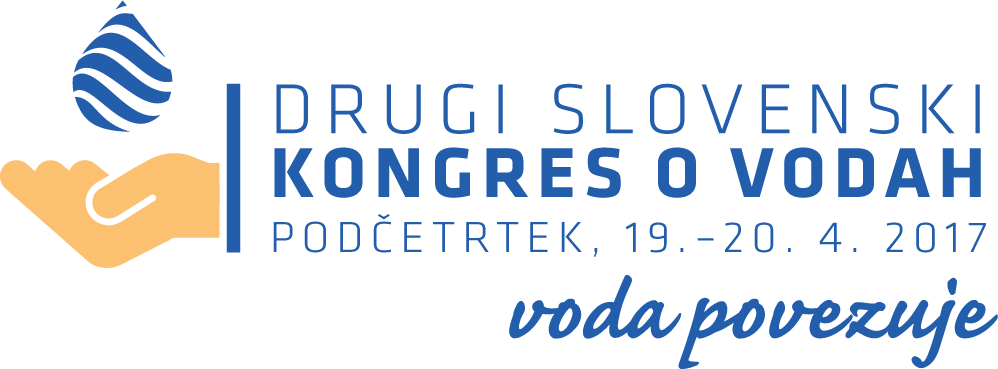